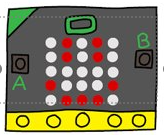 Knowledge Organiser: Micro:Bits
Variable = a container where data can stored in a program.
Variables can be changed throughout the running of the program.
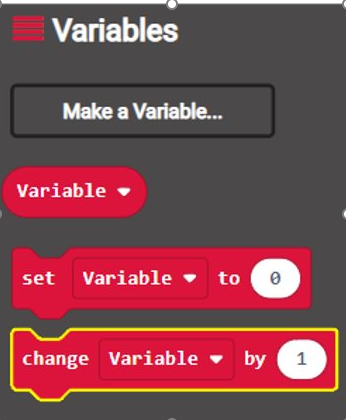 Iteration = where we can program a section of code to repeat without needing to write it out multiple times.

There are two types of loops we can use For and While​.
Processor = “Brain of the computer”. Receives inputs, runs programs and gives outputs. Executes instructions in a program.
Inputs = a device through which, energy or information enters a system.
 
Example: Keyboard.
 
This could be: A device used to put data onto the computer. For Micro:Bits this is Button A/B/A+B/Shake
FOR LOOP
Constant = a container where data can stored in a program.
Constants cannot be changed throughout the running of the program.
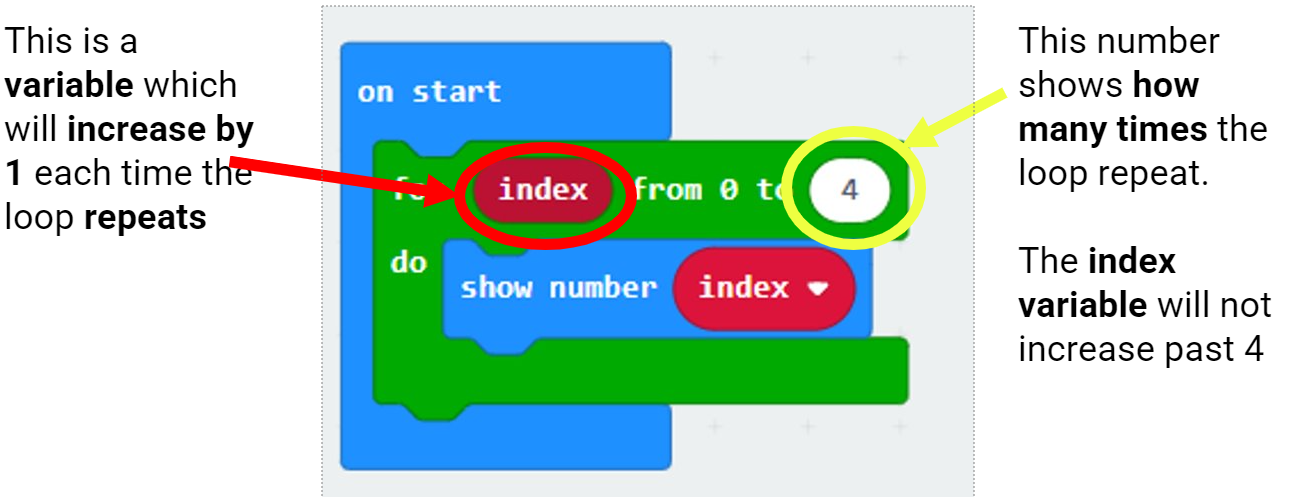 Outputs = a place where power or information leaves a system.
 
Example: Monitor.
 
 This could be: Speakers, headphones, projector or any device that shows the data on the computer. For Micro:Bits this is LED Lights
Accelerometer = A motion sensor that measures movement.
 
Example of use: When you turn your phone and the screen rotates.
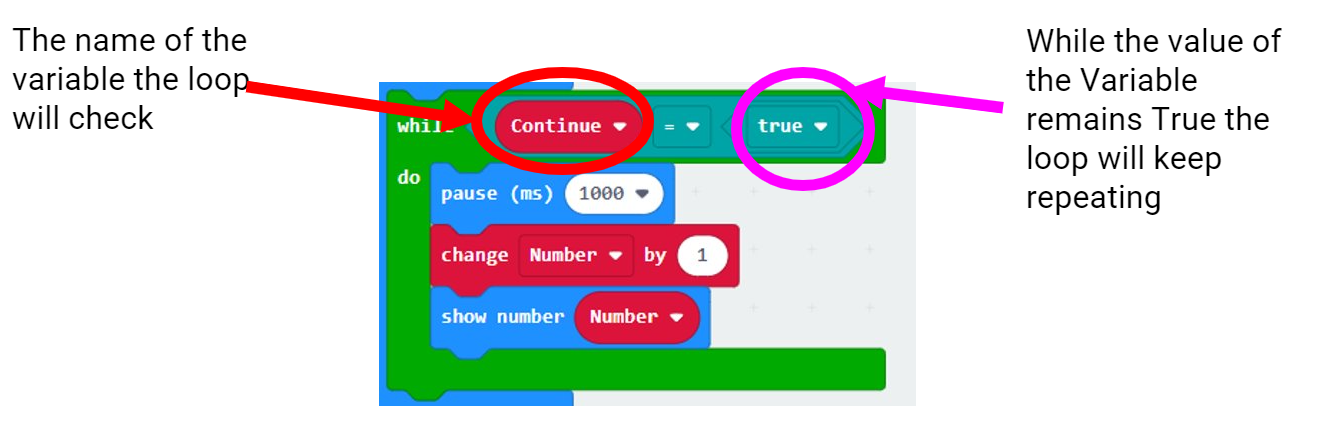 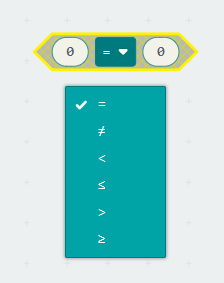 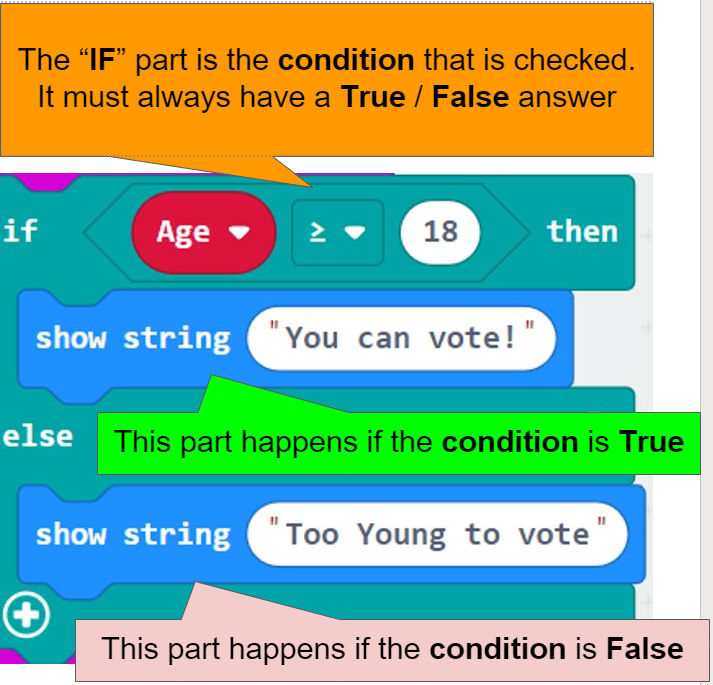 Data Types:
1. String = Character datatype (can store a combination of letters, numbers and characters (!?£$).
2. Integer = Whole Number datatype (can only store whole numbers, no letters, characters or decimals allowed).
Comparison Operators can be used to check conditions in IF statements.
WHILE LOOP
Selection = we program a decision into our code which will then return a specific output.
IF statements are a form of selection. ​
Arithmetic Operators can change and alter the values of the variables in our programs.​
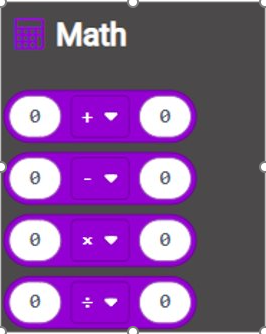 Sequencing = When the computer carries out instruction in order.
Knowledge Organiser: E-safety
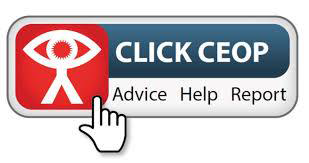 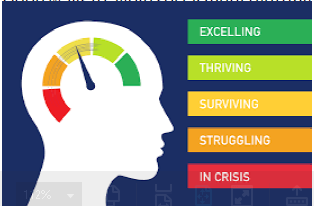